Why am I here today?
Home Utility Expenses
Home Utilities
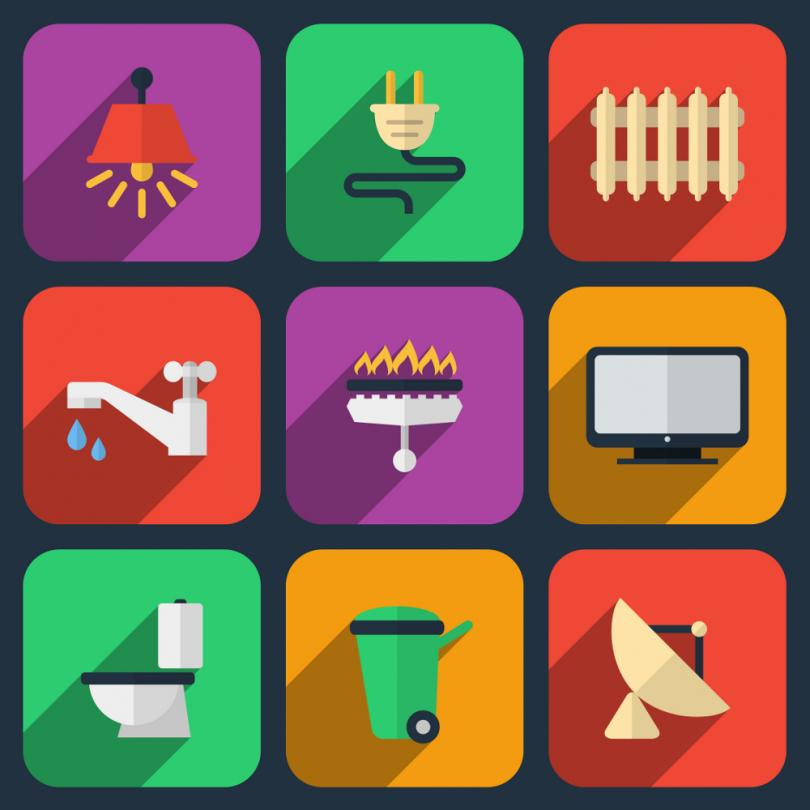 What are utilities?
What utilities do you have at home?	

What  is an expense?
Electricity
What uses electricity in your home? 
Heating and Cooling 
Appliances
Lighting


Homes account for 37% of electric use in the USA
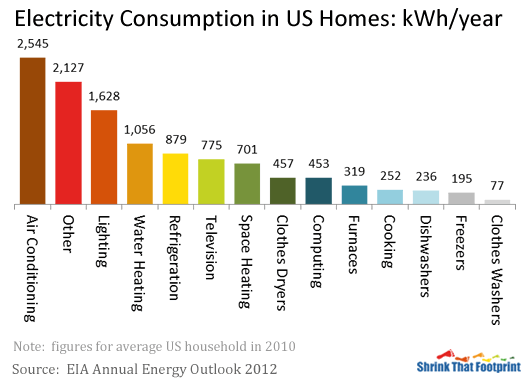 Electricity
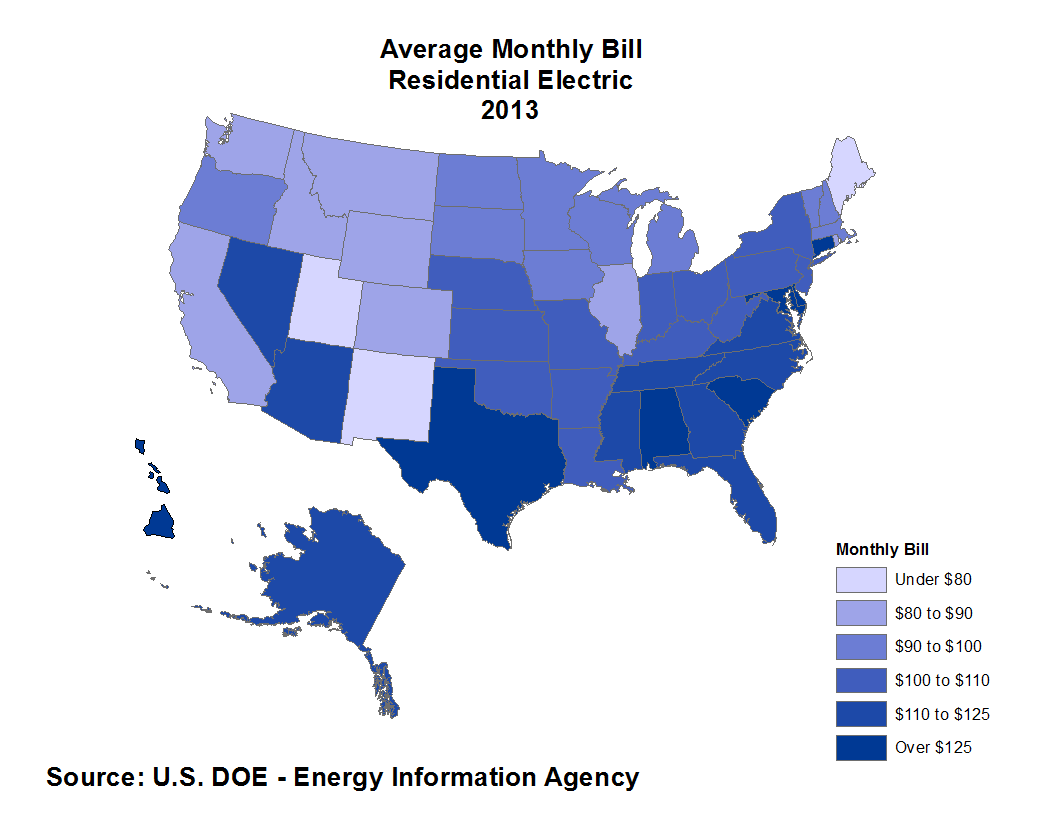 Average electrical expense is $110/month

What are some ways to use less electricity? 
Smart Thermostats
 Improved Insulation
 Keeping lights Off
Fix Duct and Space Leakage
Electricity
Does anyone know how most air conditioners or heaters in a home works?
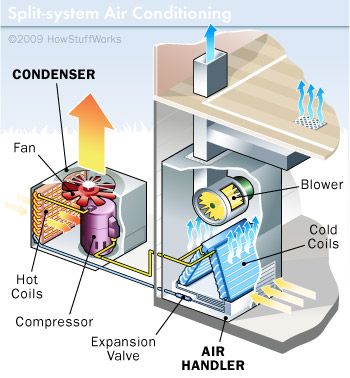 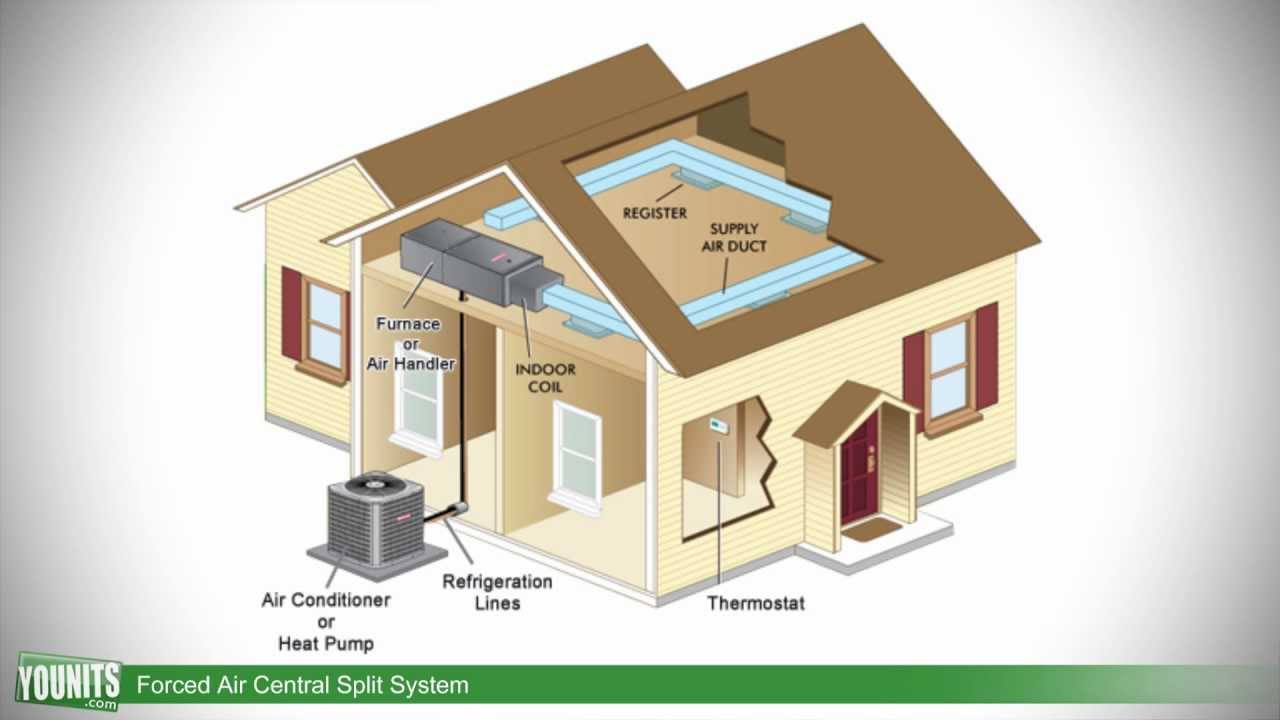 Electricity
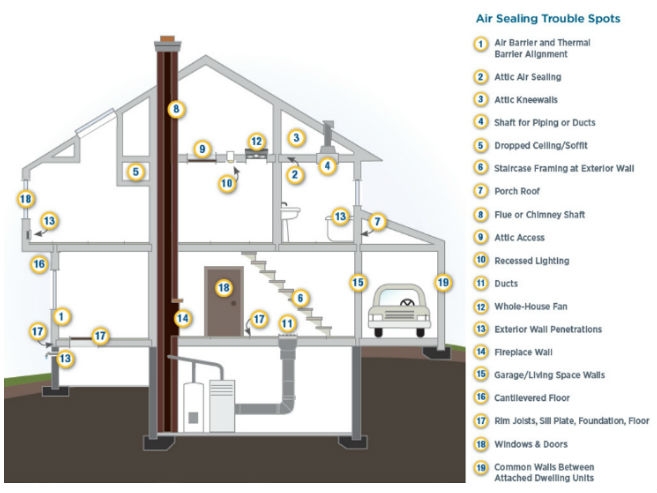 Air Leakage: When your conditioned air seeps out of your home through small openings.

Where would air leaks occur?

What could be a way to reduce air leaks?
Electricity
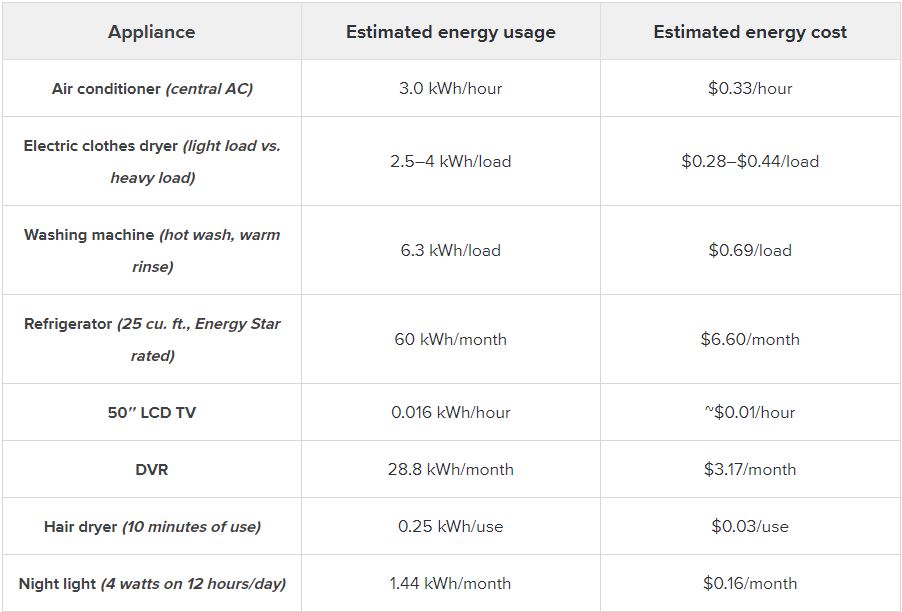 Use this table to answer question 1 on your worksheet.
Gas
What uses gas in your home?
Heating
Cooking
Clothes Dryers
Water Heating
Fireplaces, 

Average gas expense is $83/month

Why would winter months have more expensive gas bills compared to summer months?
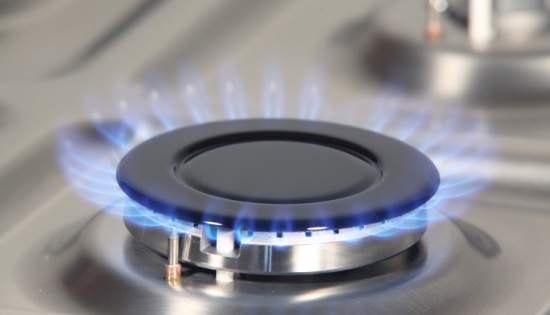 Water
What uses water in your home?
Toilets
Kitchen sink
Bathroom sink
Washing machine
Sprinklers

Average water expense is $50 per month
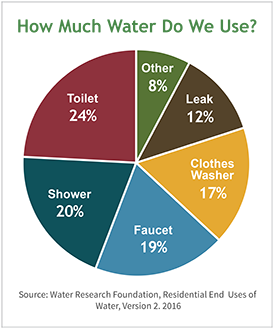 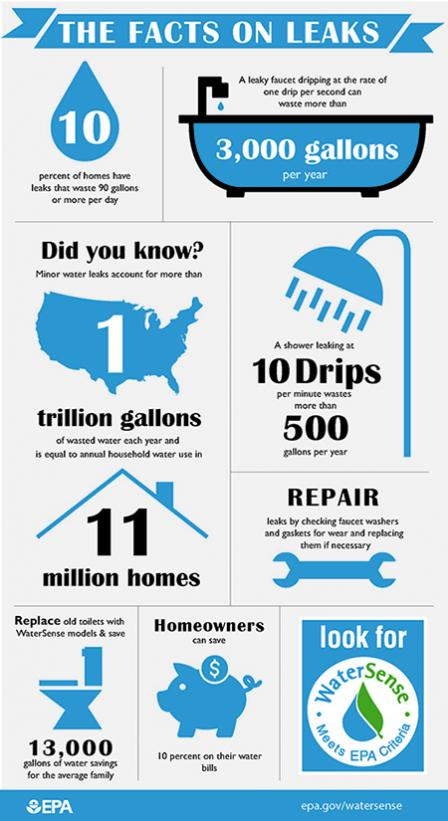 Water
Average person consumes 88 gallons per day

Average family wastes 180 gallons a week from leaks! 

How can you use less water? 
Water off while brushing can save up to 8 gallons/time
Running dishwasher only when full up to 320 gallons/year!
Water off while doing dishes can save 10 gallons every 5 minutes! 
Up to 50% of irrigation water is lost to evaporation, wind, or runoff
Garbage/Recycling
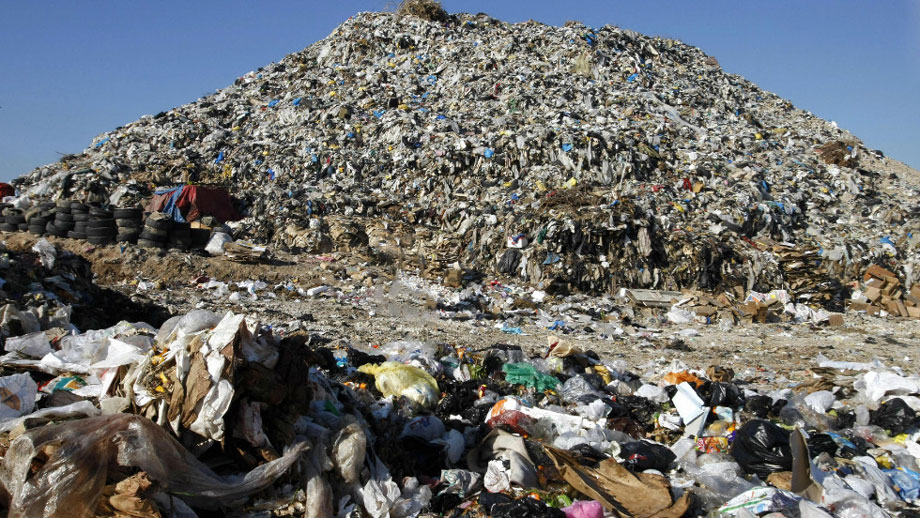 What happens to your garbage? 

4.4 lbs/person every day! 

Average Household spends $16 per month
Garbage/Recycling
American’s generate about 254 million tons of trash

About 87 millions tons are recycled or composted (34%)

What are some ways to reduce our waste?
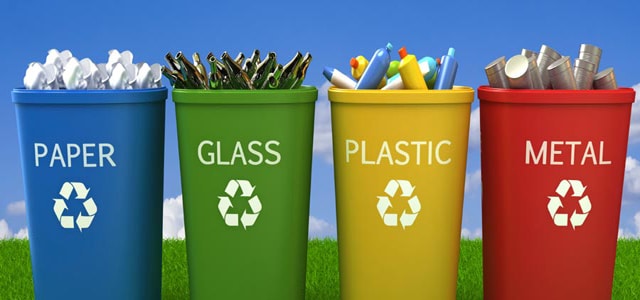 Maintenance
What is something that you have to maintain at your house? 
Paint
Landscaping
HAVC service
Filter changes

Why is it important to perform maintenance on a home?
Maintenance
The U.S. spends nearly $29.1 billion/year on lawn care ($90.23/person)

How can you save on maintenance?
Mow your own grass
Clean
Learn basic repairs
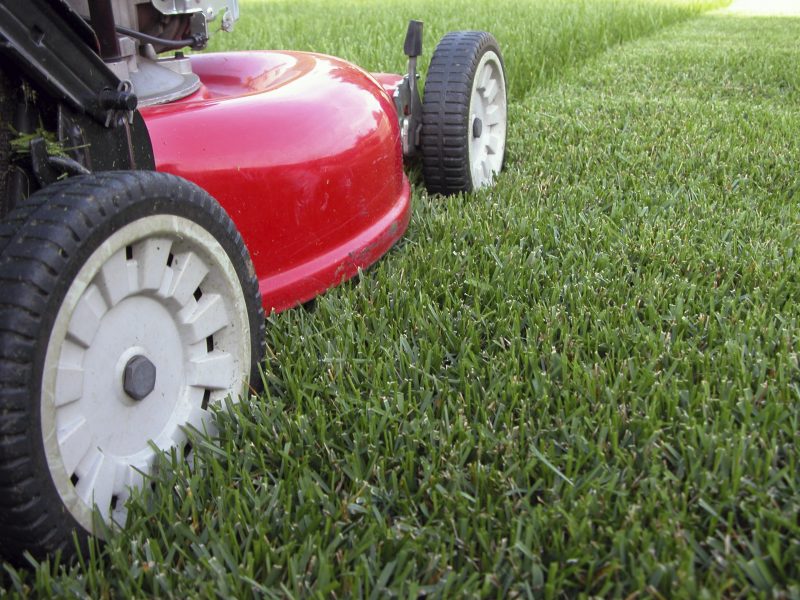 Why Does All This Matter To A Home Builder?
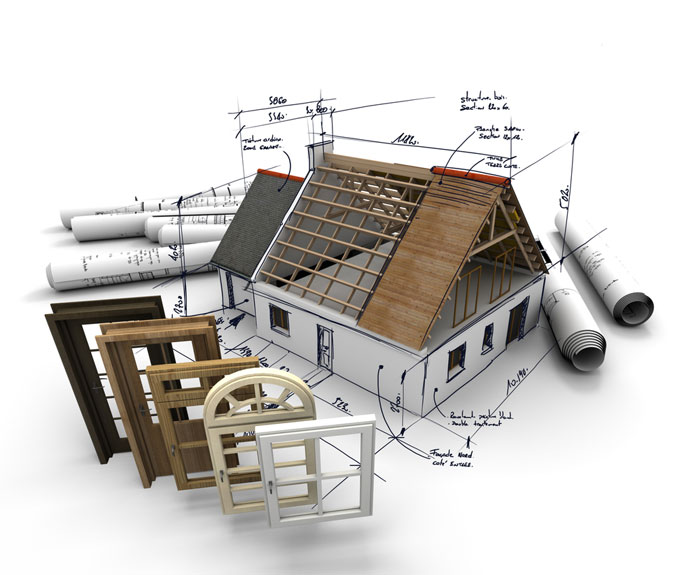